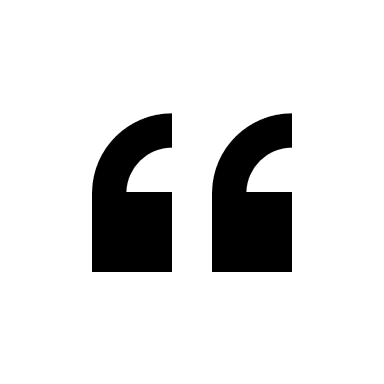 Summary  Quotation Marks
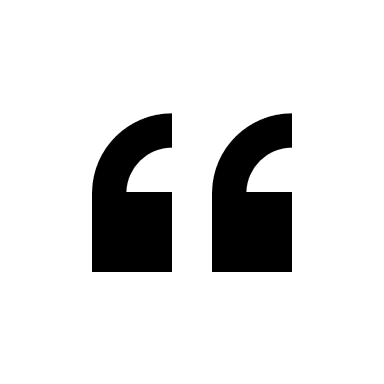 [Speaker Notes: Notes for Teacher - The teacher could draw a mind map or summarize the main points on the blackboard. Teacher can introduce the asset by saying, “Let us summarize what we learnt from this chapter.”
Suggestions: Not applicable
Source of Multimedia used in this slide - Vectors – PPT icons]
Quotation Marks
Use a comma to introduce a quote after reporting verbs like said, asked, or exclaimed. Quotation marks follow a comma unless they are at the beginning of a sentence. Begin what is spoken with a capital letter.
Use quotation marks when writing the titles of books, films, magazines, plays, songs, poems, article titles, and chapters.
Rule 5
Rule 3
Rule 1
Rule 2
Rule 4
Use quotation marks to separate a direct quote (word-for-word) from the rest of the sentence.
Always keep any punctuation that is part of the quote inside the quotation marks.
Single quotation marks, or single inverted commas, are used when we use quotation marks within quotation marks.
[Speaker Notes: Notes for Teacher - Not applicable
Suggestions: Not applicable
Source of Multimedia used in this slide - Not applicable]
Attribution / Citation
COPYRIGHT Cum DISCLAIMER NOTICE
Content owned by Sri Sathya Sai Central Trust, Prashanthi Nilayam, Puttaparthi, Sathya Sai District, Andhra Pradesh, India. 
Strictly not for Commercial Use, excluding content that falls in Public Domain or common knowledge facts.
Content can be downloaded and used for personal, educational, informational and other non-commercial purposes, subject to attribution in the name of ‘Sri Sathya Sai Central Trust, Prashanthi Nilayam, Puttaparthi’ only. Any attempt to remove, alter, circumvent, or distort the data that is accessed is illegal and strictly prohibited.
Some of the content is owned by Third Parties and are used in compliance with their licensing conditions. Anyone infringing the Copyright of such Third Parties will be doing so at their own risks and costs.
[Speaker Notes: Notes for Teacher - Not applicable
Suggestions: Not applicable
Source of Multimedia used in this slide - Not applicable]